АЛГОРИТМ ДЕЙСТВИЙ ДЛЯ ПЕДАГОГОВ 
по раннему выявлению и реагированию на деструктивное поведение несовершеннолетних, проявляющееся под воздействием информации негативного характера, распространяемой в сети Интернет
Деструктивное поведение — форма активности личности, связанная с разрушением субъектом структур, как «составляющих» его (организм), так и заключающих его в «себе» (общество). В зависимости от определенных ситуационных, социокультурных и индивидуально- психологических факторов деструкция может быть направлена человеком на самого себя или вовне, выступать в виде импульсивного, неосознанного, рефлекторного или сознательного, расчетливого поступка.
ТИПЫ ДЕСТРУКТИВНОЙ МОДЕЛИ ПОВЕДЕНИЯ
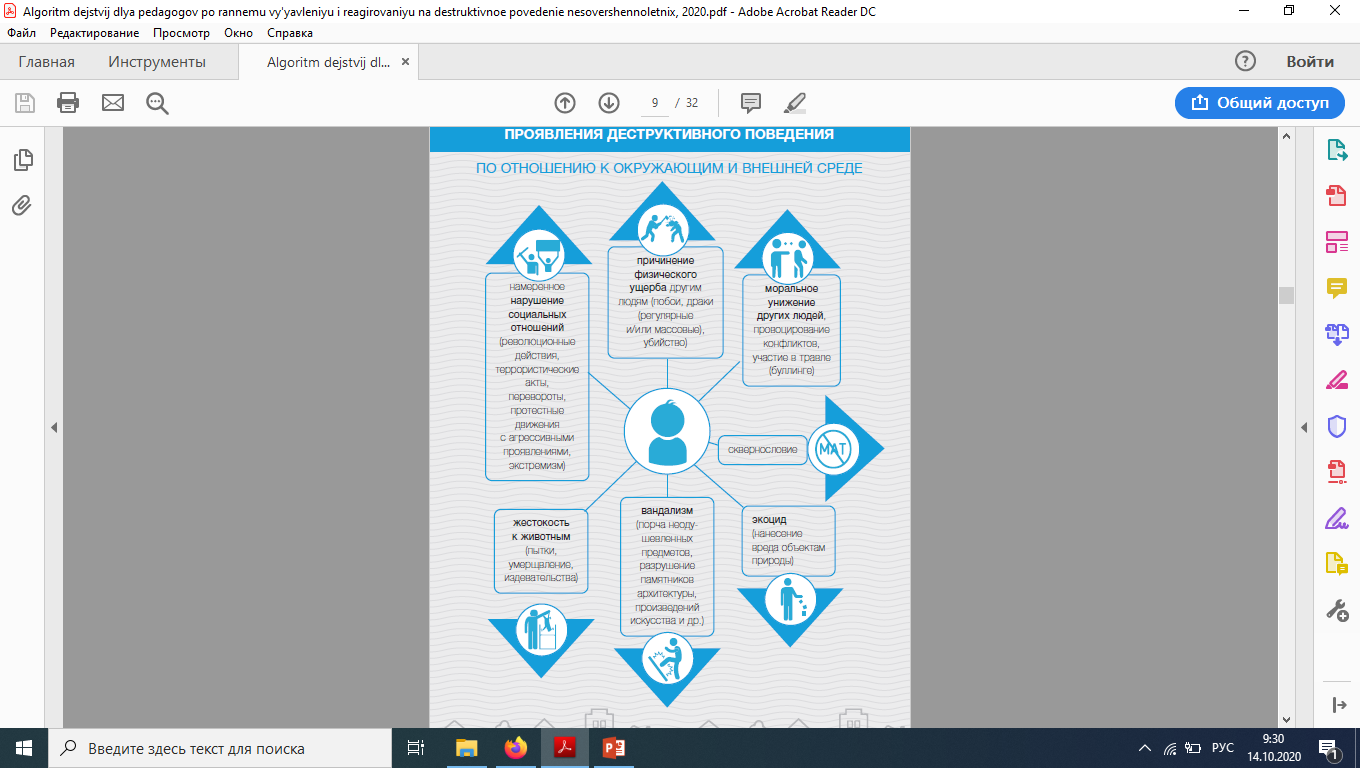 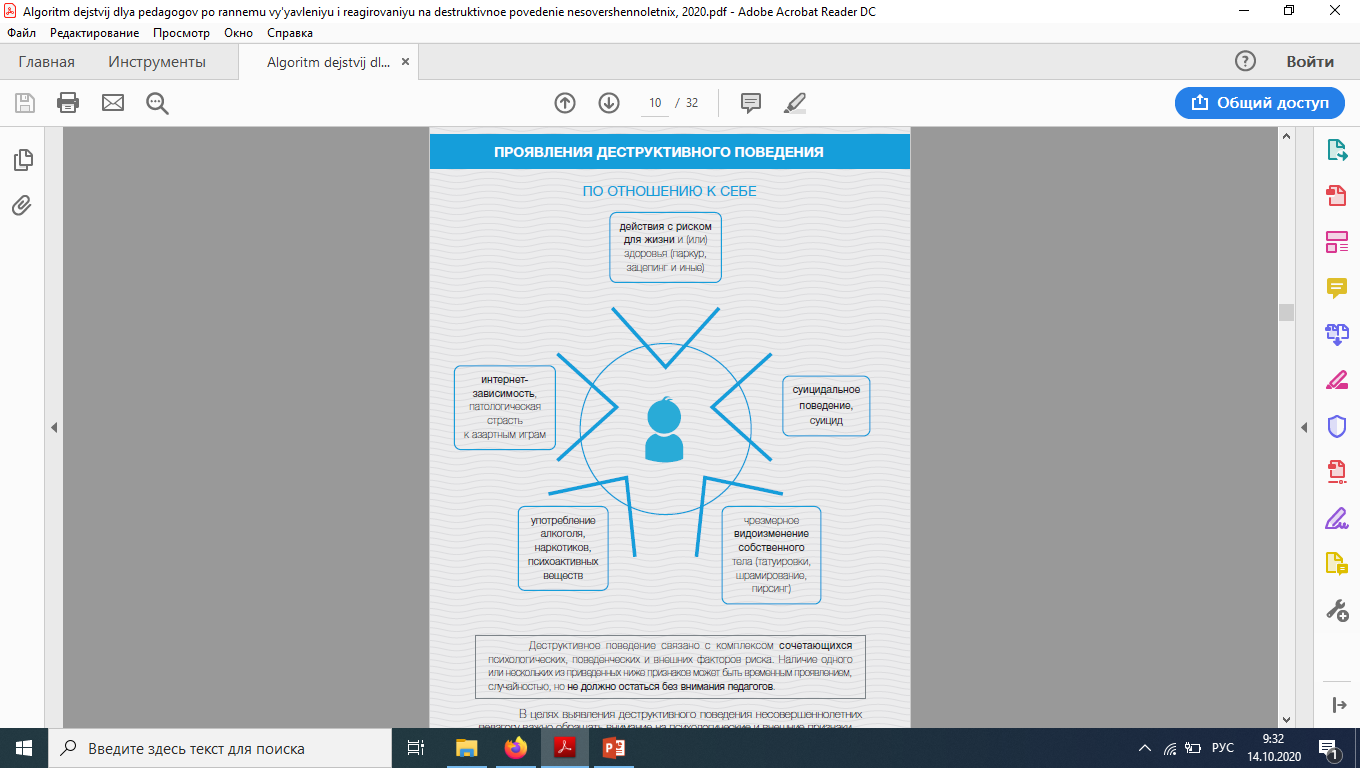 ПСИХОЛОГИЧЕСКИЕ ПРИЗНАКИ 
повышенная возбудимость, тревожность, перерастающая в грубость, откровенную агрессию 
зацикленность на негативных эмоциях, склонность к депрессии 
проявление навязчивых движений 
неспособность сопереживать, сочувствовать другим людям 
утрата прежнего эмоционального контакта с одноклассниками 
стремление показать свое «бесстрашие» окружающим 
стремление быть в центре внимания любой ценой 
нелюдимость, отчужденность в школьной среде, отсутствие друзей, низкие коммуникативные навыки 
избегание зрительного контакта (уводит взгляд, предпочитает смотреть вниз, себе под ноги)
НЕОБХОДИМЫЕ ДЕЙСТВИЯ ПЕДАГОГА ПРИ ОБНАРУЖЕНИИ ПРИЗНАКОВ ДЕСТРУКТИВНОГО ПОВЕДЕНИЯ У ОБУЧАЮЩИХСЯ 
привлечь к работе с несовершеннолетним педагога- психолога для проведения диагностических и, при необходимости, коррекционных мероприятий 
проинформировать родителей (законных представителей) несовершеннолетнего и определить единую воспитательную стратегию 
проинформировать классного руководителя 
сообщить о признаках противоправных деяний несовершеннолетнего администрации образовательной организации для принятия решения об информировании сотрудника подразделения по делам несовершеннолетних органа внутренних дел
ДЕЙСТВИЯ ПЕДАГОГА ПРИ СОПРОВОЖДЕНИИ НЕСОВЕРШЕННОЛЕТНЕГО 
выстроить конструктивное взаимодействие с ребенком и его родителями (законными представителями), иными значимыми для ребенка лицами, мнение которых для него важно 
выявить проблемы, особенности развития и потенциала несовершеннолетнего 
обеспечить постоянную поддержку ребенку в направлении позитивных изменений 
организовать специализированную комплексную помощь в процессе индивидуального сопровождения 
оказать индивидуальную помощь в развитии социальной компетентности через вовлечение подростка в различные мероприятия (учебные, воспитательные, трудовые, общественно-полезные, спортивные и др.) 
обеспечить поддержку подростка социальной группой несовершеннолетних (одноклассников), имеющей позитивные социальные цели (применяется только при исключении возможности вовлечения других детей в деструктивную деятельность) 
организовать взаимодействие специалистов с семьей несовершеннолетнего по его сопровождению; а также при необходимости работу по коррекции детско-родительских отношений
Главная цель — переключить внимание и активизировать положительные качества и внутренний потенциал ребенка, мотивировать его на социально-позитивное и законопослушное поведение. 

Важной составляющей воспитательной деятельности педагога является мотивирование обучающихся к участию в детских и молодежных объединениях (например, в Общероссийской общественно-государственной детско-юношеской организации «Российское движение школьников»). 
Важно, чтобы воспитательная работа педагога с несовершеннолетними обучающимися была направлена не только на устранение последствий деструктивных действий, но и на предотвращение возникновения деструктивного поведения несовершеннолетних - формирования благоприятного психологического климата в школьном коллективе: безопасности, взаимопомощи, принятия иной точки зрения и т.д.
В ХОДЕ БЕСЕДЫ С НЕСОВЕРШЕННОЛЕТНИМИ ПЕДАГОГУ РЕКОМЕНДУЕТСЯ 
основной упор сделать на установление психологического контакта 
проявить полное знание обсуждаемой темы, терпение, настойчивость, доброжелательность, иначе можно спровоцировать у подростков эмоциональный дискомфорт, недоверие и агрессию 
поддерживать позитивные суждения, вселять веру в свои силы, в возможность благоприятных жизненных перспектив 
помнить, что запретительные меры малоэффективны (введение запрета заставит подростка замкнуться в себе, стать более скрытным, охраняющим групповые «ценности», что еще больше сплотит группу несовершеннолетних с девиантным поведением)
В ХОДЕ БЕСЕДЫ С НЕСОВЕРШЕННОЛЕТНИМИ ПЕДАГОГУ РЕКОМЕНДУЕТСЯ 
раскрыть пагубность и бесперспективность противоправного поведения, подкрепляя хорошо известными несовершеннолетним фактами (можно предложить ребенку встать на место жертвы преступления и с этой точки зрения оценить справедливость и логичность криминальной субкультуры) 
обеспечить осознание обучающимися степени риска противоправного поведения и суровости ответственности за совершенное преступление (привести примеры деструктивного манипулирования, спровоцировавшие психологический срыв у ребенка, повлекшие причинение вреда здоровью себе и/или окружающим, совершение преступления) 
провести совместный с детьми критический анализ негативного контента, «друзей и товарищей», идеализирующих криминальный образ жизни 
После проведения беседы важно обязательно фиксировать реакцию обучающихся, наблюдать за изменением в их поведении.
ЛУЧШАЯ ПРОФИЛАКТИКА НЕГАТИВНЫХ ПОСЛЕДСТВИЙ — ДОВЕРИТЕЛЬНОЕ ОБЩЕНИЕ С ПОДРОСТКОМ